OpenEdu @ INAF : gli esempi di EduINAF & AstroEDU
Livia Giacomini – INAFCaterina Boccato – INAF
Statuto dell’INAF
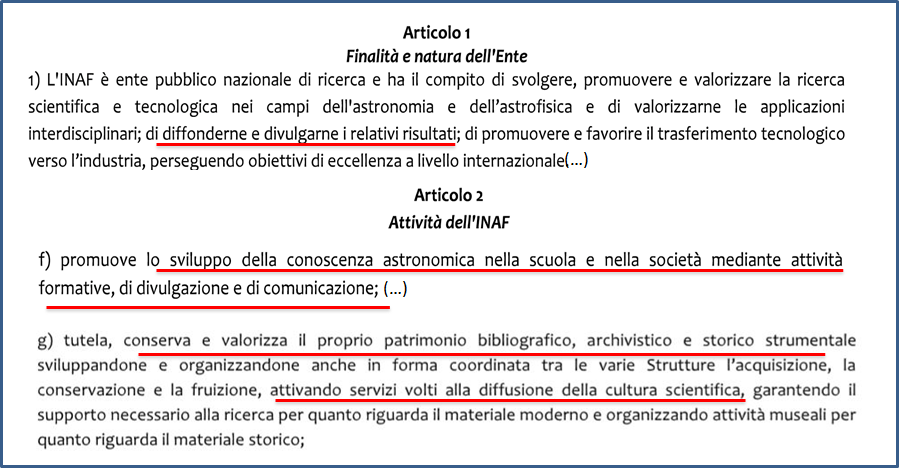 [Speaker Notes: Perché INAF si occupa di Didattica e divulgazione? Statuto - Bulimia di fare tutto]
Abbandono scolastico in Europa
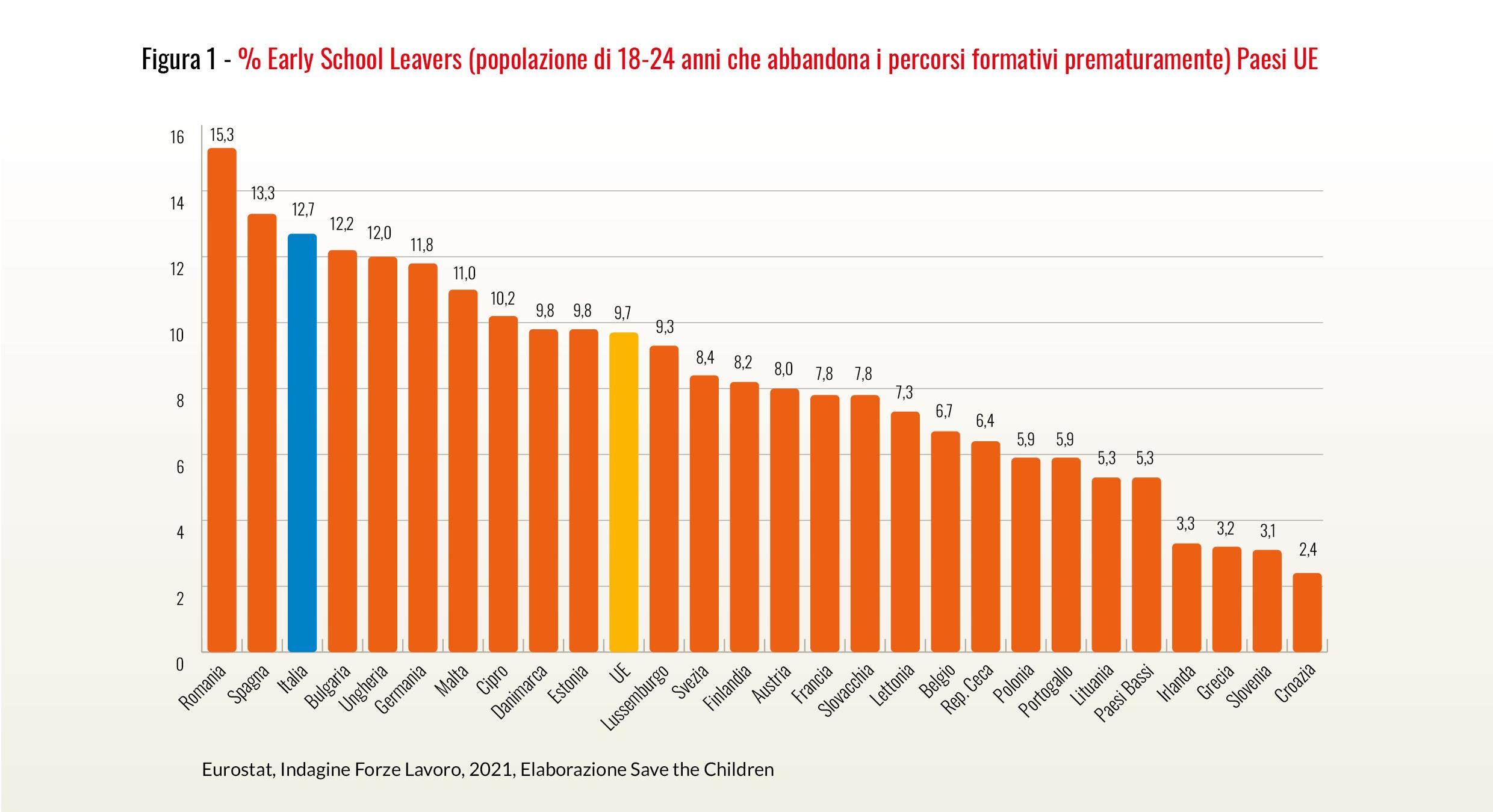 [Speaker Notes: soprattutto, per rispondere a due problemi molto chiari della nostra società: Dispersione scolastica]
Alfabetizzazione scientifica in Italia
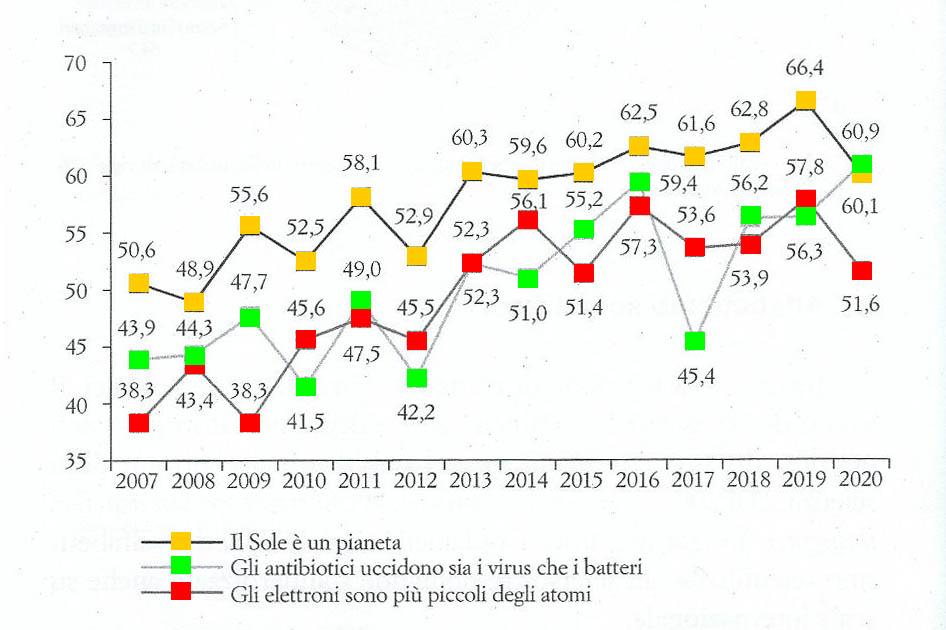 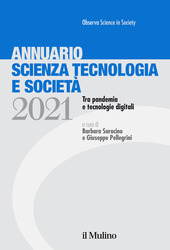 Il Sole non è un pianeta
Gli antibiotici uccidono I batteri, non i virus
Gli elettroni sono più piccoli degli atomi
[Speaker Notes: e ,mancanza di Cultura scientifica di base -  SI CHIAMA ALFABETIZZAZIONE SCIENTIFICA]
Sono i processi che devono essere accessibili
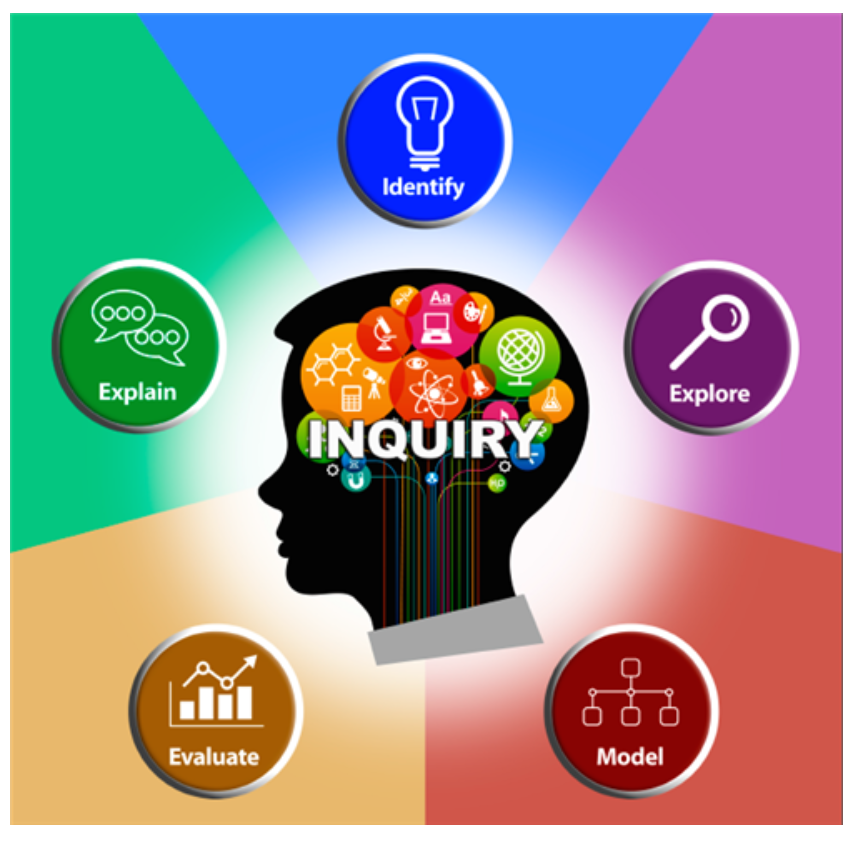 L'Enquiry-Based LearningL’enquiry-based learning (EBL) è un mezzo molto potente per imparare sia i contenuti che i ragionamenti scientifici. Molti esperti in didattica e ricercatori hanno descritto le attività dell’enquiry-based learning in modi diversi ma c'è un generale accordo che l’essenza del metodo consista nel rispecchiare il procedimento proprio della ricerca scientifica: è come “imparare la scienza nel medesimo modo in cui viene fatta” (Hunter et al. 2010). Le pratiche scientifiche (che hanno a che fare con le competenze, con la capacità di ragionamento, e con pensiero critico) sono modi di pensare alla scienza e al modo di farla.
[Speaker Notes: Open non si riferisce solo ai contenuti e ai risultati ma anche ai processi - e qui che possiamo entrare molto noi che facciamo didattica e divulgazione perchè è attraverso queste azioni che possiamo “trasmettere” i processi della ricerca  - per esempio con il metodo dell’IBL Inquiry based learning (sul quale è fondato Astroedu) 
Il quadro di riferimento per elencare le “buone pratiche” scientifiche (estratto da U.S.’s Next Generation Science Standards; NRC 2012) è:
porre domande;
sviluppare e utilizzare modelli;
pianificare ed eseguire ricerche (indagini);
analizzare e interpretare i dati;
utilizzare approcci matematici e computazionali;
costruire spiegazioni valide;
impegnarsi in una discussione partendo dall’evidenza; 
comunicare le informazioni.]
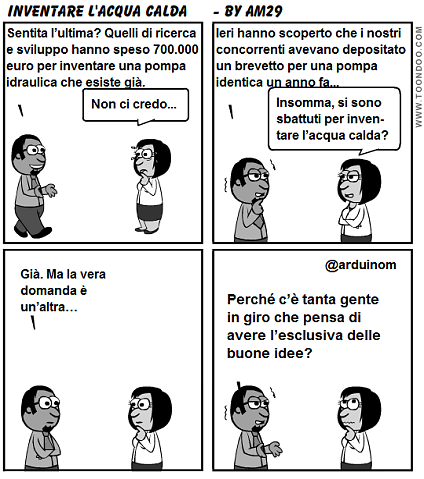 Problema della 
“bulimia” produttiva

E’ un problema 
culturale del nostro 
“ambiente” [Atenei e
EPR] ed è forse lo scoglio
più grosso da superare.
[Speaker Notes: Elena Giglia 
lo stesso problema dei ricercatori che devono pubblicare lo abbiamo noi che dobbiamo sempre creare nuove attività, nuovi laboraotori…. 
Anche noi ci siamo trovati a reinventare acqua calda]
VQR 20-24 Valorizzazione delle conoscenze (Terza Missione/Impatto Sociale)

I. tematica relativa al trasferimento tecnologico, con i seguenti campi d’azione:
……
II. tematica relativa alla produzione, gestione di beni pubblici, con i seguenti campi d’azione:
……
e) azioni per lo sviluppo della Scienza aperta (es. sensibilizzazione, diffusione, processo innovativo, coinvolgimento, open data, research integrity, ecc.);

III. tematica relativa al public engagement, con i seguenti campi d’azione:
……
IV. tematica relativa alle scienze della vita e salute, con i seguenti campi d’azione:
……
Repository di risorse didattiche per l’astronomia
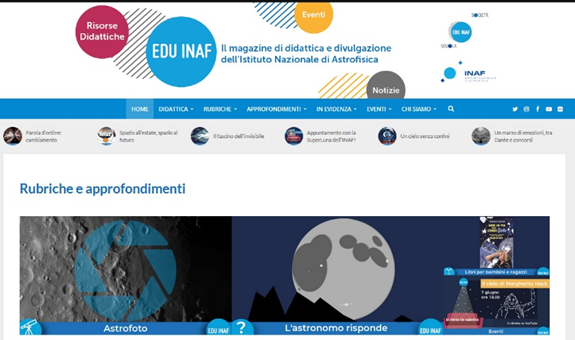 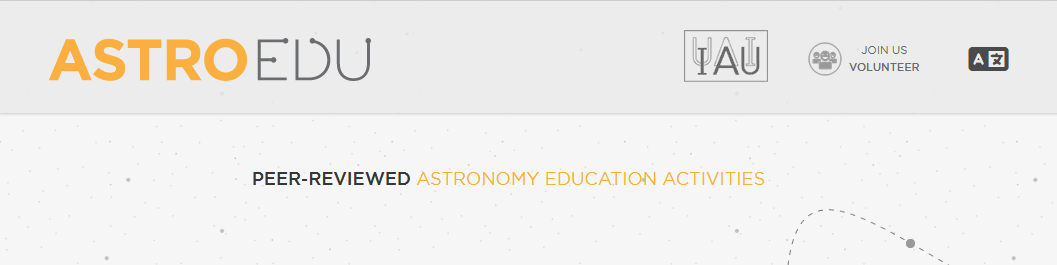 AstroEDU
EduINAF
[Speaker Notes: DUE ESEMPI NATI/sviluppati IN AMBITO INAF]
“Rendere accessibili, riutilizzabili e modificabili tutti i materiali e le attività di restituzione a Scuola e Società dei risultati della ricerca (ambito della Terza Missione) è un pilastro dell’Open Science.”
UNESCO, Open science recommendation
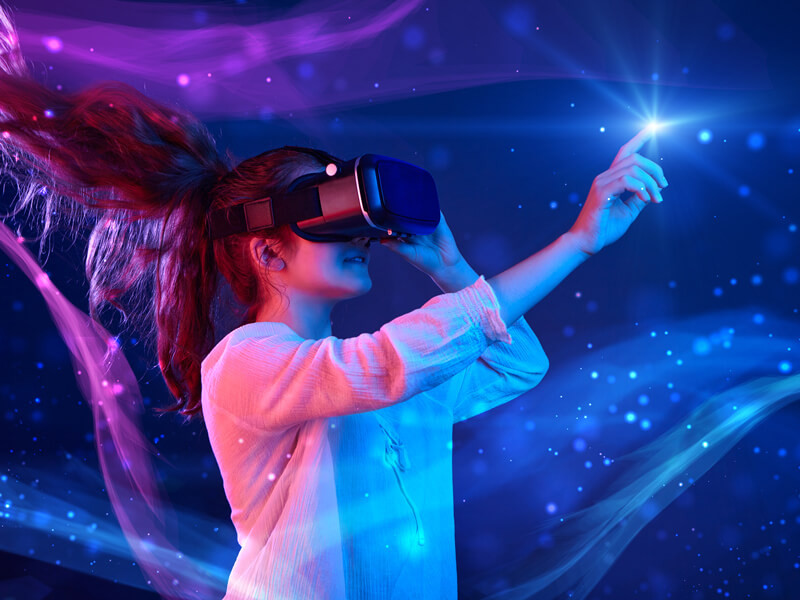 OER
“Open Educational Resources (OERs) are teaching, learning and research materials in any medium – digital or otherwise – that reside in the public domain or have been released under an open license that permits no-cost access, use, adaptation and redistribution by others with no or limited restrictions.”UNESCO, What are OERs?
[Speaker Notes: Rendere accessibili, riutilizzabili e modificabili tutti i materiali e le attività di restituzione a Scuola e Società dei risultati della ricerca (ambito della Terza Missione) è un pilastro dell’Open Science. Per questo nasocno le OER, open eduational resources]
“Rendere accessibili, riutilizzabili e modificabili tutti i materiali e le attività di restituzione a Scuola e Società dei risultati della ricerca (ambito della Terza Missione) è un pilastro dell’Open Science.”
UNESCO, Open science recommendation
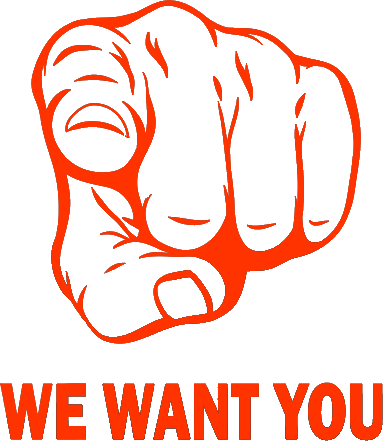 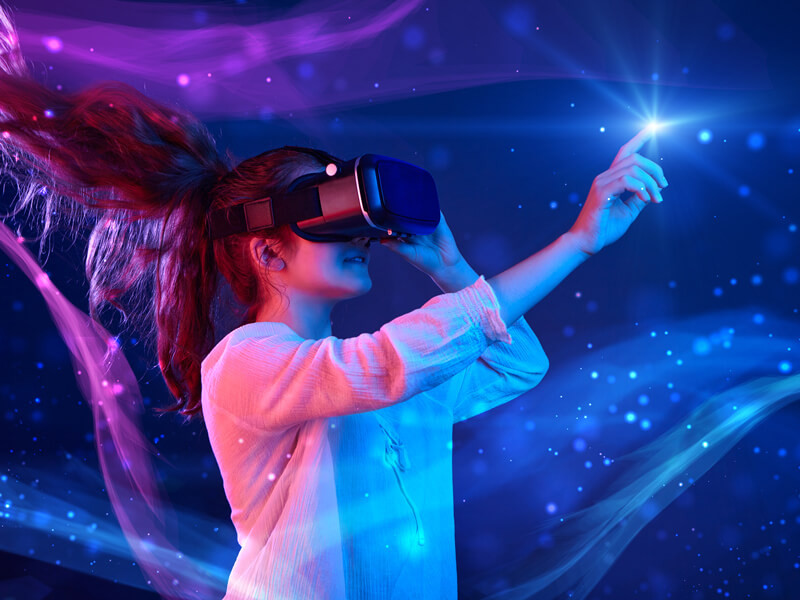 OER
“Open Educational Resources (OERs) are teaching, learning and research materials in any medium – digital or otherwise – that reside in the public domain or have been released under an open license that permits no-cost access, use, adaptation and redistribution by others with no or limited restrictions.”UNESCO, What are OERs?
[Speaker Notes: Rendere accessibili, riutilizzabili e modificabili tutti i materiali e le attività di restituzione a Scuola e Società dei risultati della ricerca (ambito della Terza Missione) è un pilastro dell’Open Science. Per questo nasocno le OER, open eduational resources]
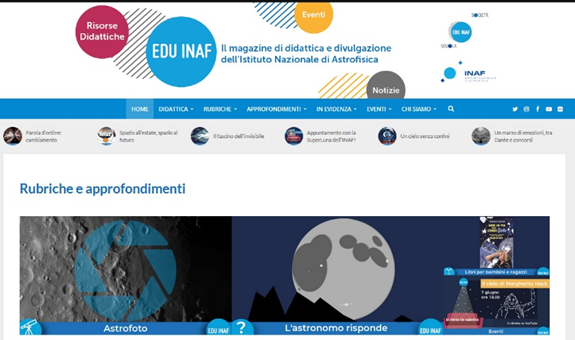 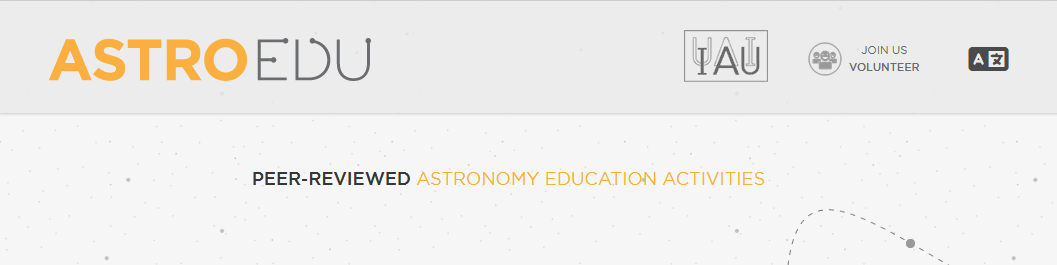 AstroEDU
EduINAF
[Speaker Notes: Il primo è eduinaf]
EduINAF
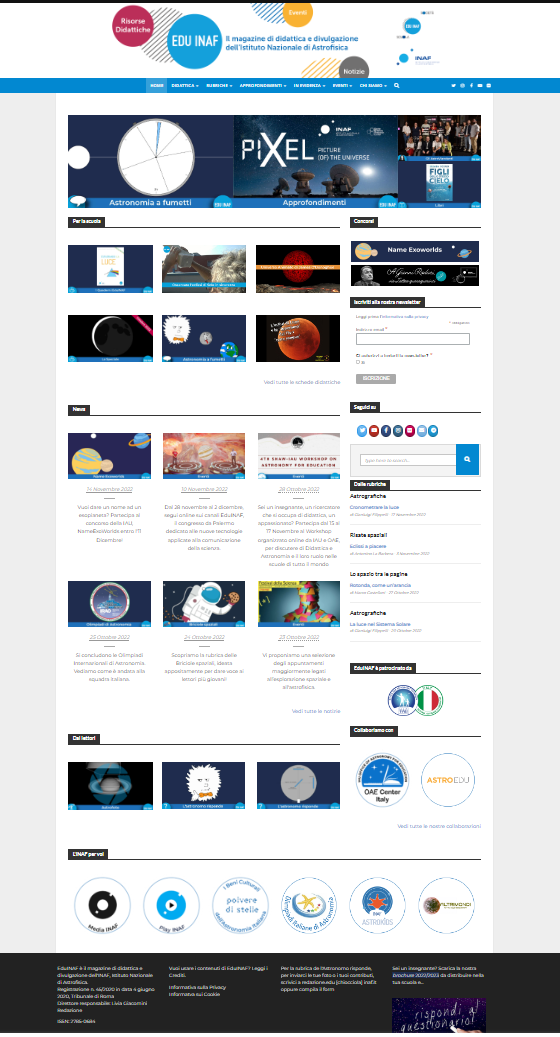 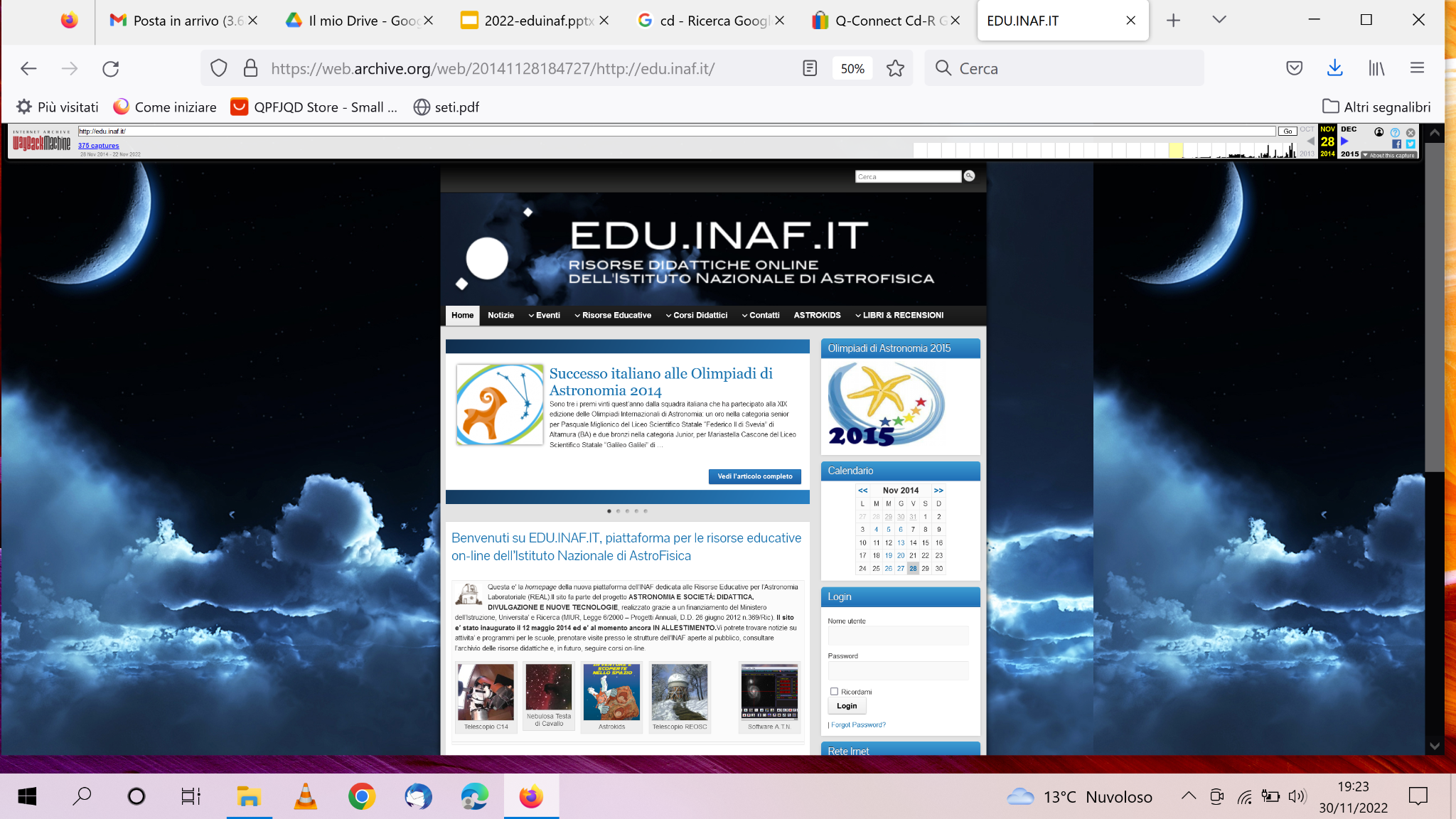 [Speaker Notes: La storia di eduinaf:EduINAF E’ nato nel 2014 con un progetto finanziato dall’allora MIUR, ex L6/2000. E’ stato sviluppato con il successivo progetto (per entrambi: PI A. Maggio, INAF-OAPA). nel 2017 si è evoluto in un portale web con la partecipazione di tutti gli uffici di Didattica e Divulgazione dislocati nelle sedi INAF sul territorio italiano. 
Giugno 2020 registrato al tribunale di roma come testata ufficiale dedicata alla didattica e divulgazione]
Visitatori unici mensili
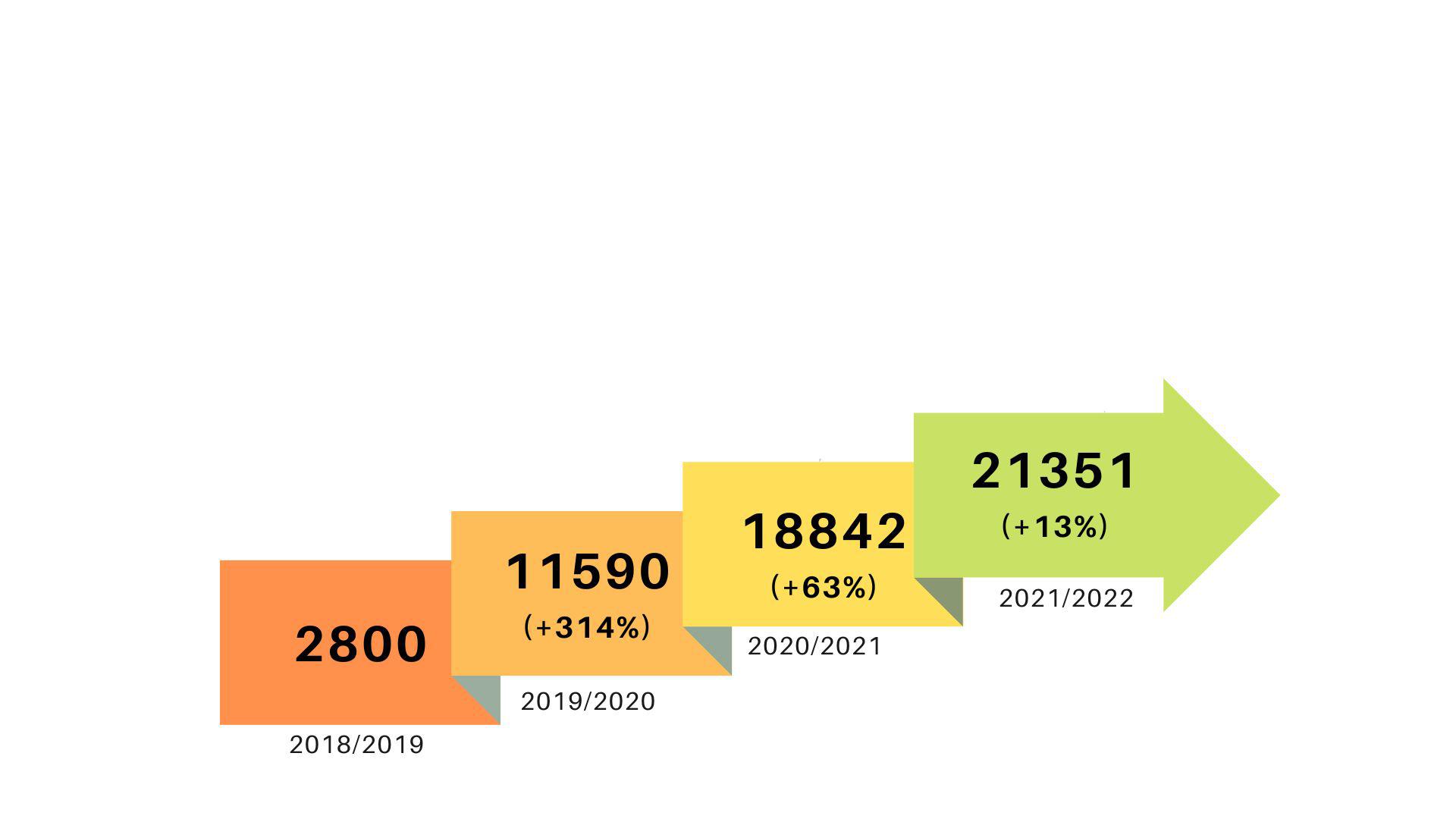 Insegnanti, studenti, ricercatori che si occupano di didattica, appassionati di scienza…
Ottobre 2022:
Oltre 3300 visualizzazioni 
di pagina al giorno
[Speaker Notes: Ottobre, oltre 3000 visualizzazioni di pagina al giorno-> 100 000 in un mese.
Non è solo una questione di numeri ma di anima.
Il pubblico al centro: pubblico genitori, insegnanti, student appassionati.]
EduINAF
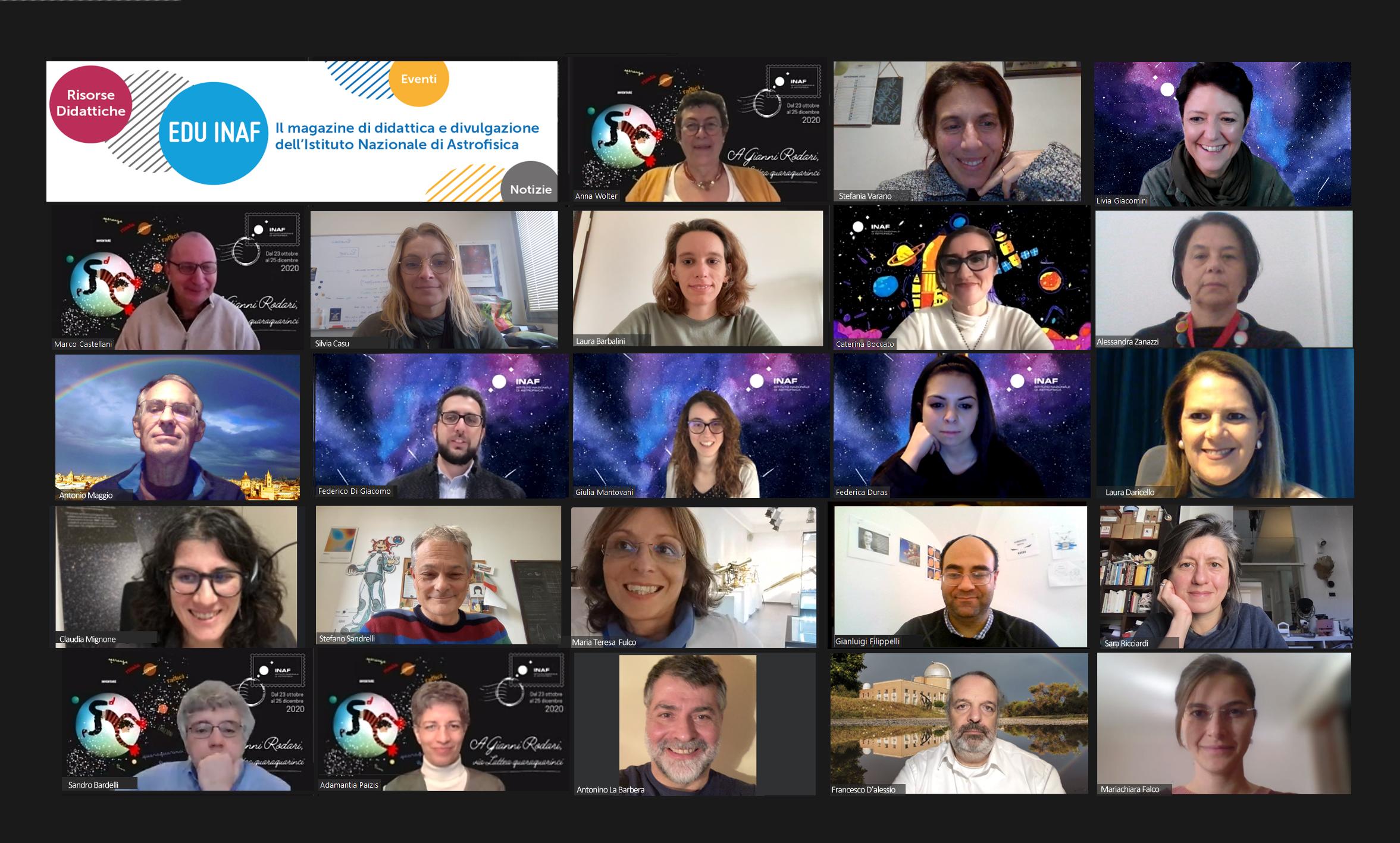 EduINAF: nuovi mo(n)di per fare comunicazione
[Speaker Notes: la grande differenza come sempre la fanno le personetante In tutta italia]
Le risorse EduINAF: le schede didattiche
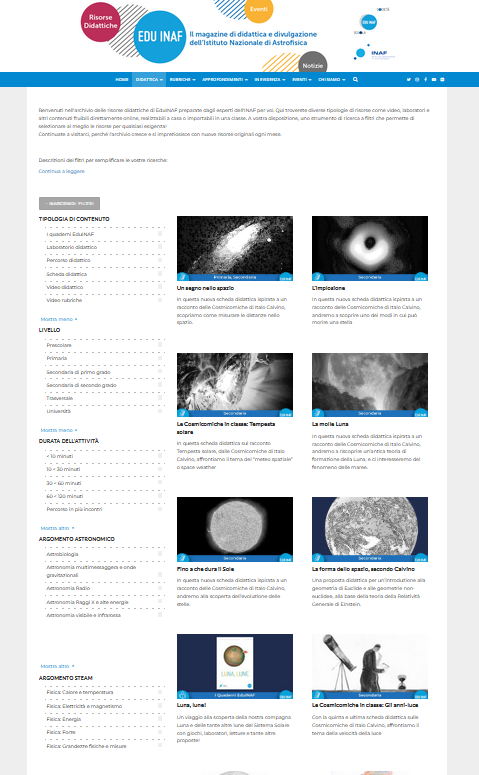 Circa 300 contenuti,
Tutti pubblicati con:
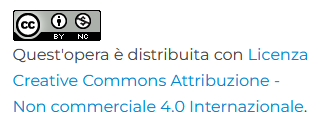 [Speaker Notes: Una delle anime di eduinaf è L’archivio delle risorse edusono free pubblicate con licenza…]
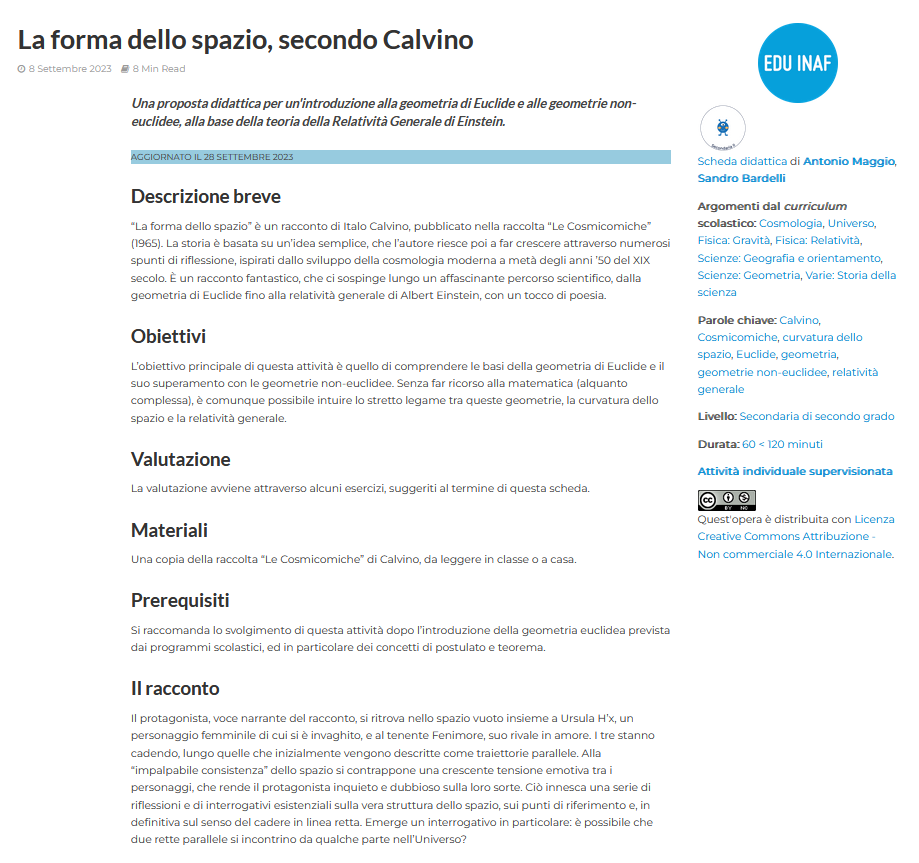 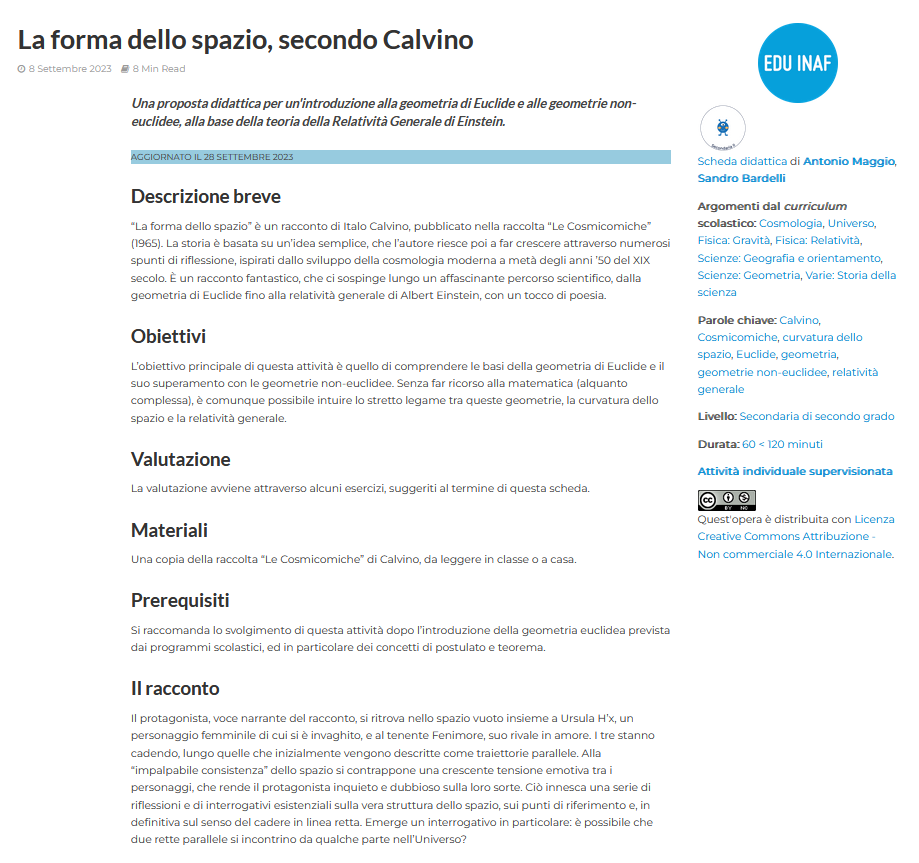 [Speaker Notes: Per renderle utilizzabile in classe, hanno un format specifico]
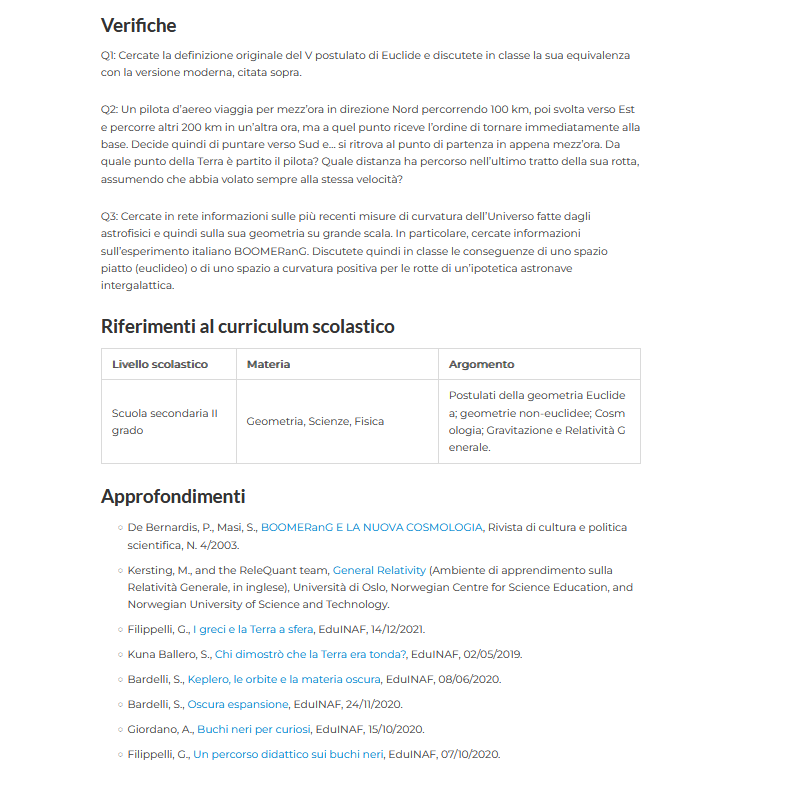 [Speaker Notes: Per renderle utilizzabile in classe, hanno un format specifico]
La sfida
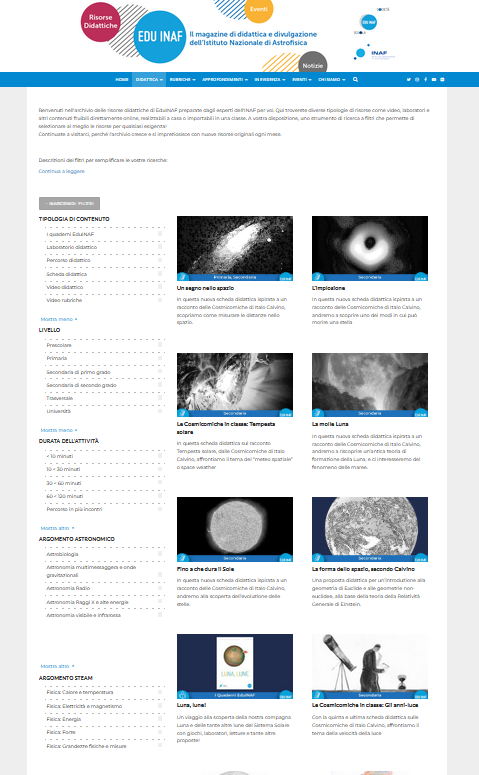 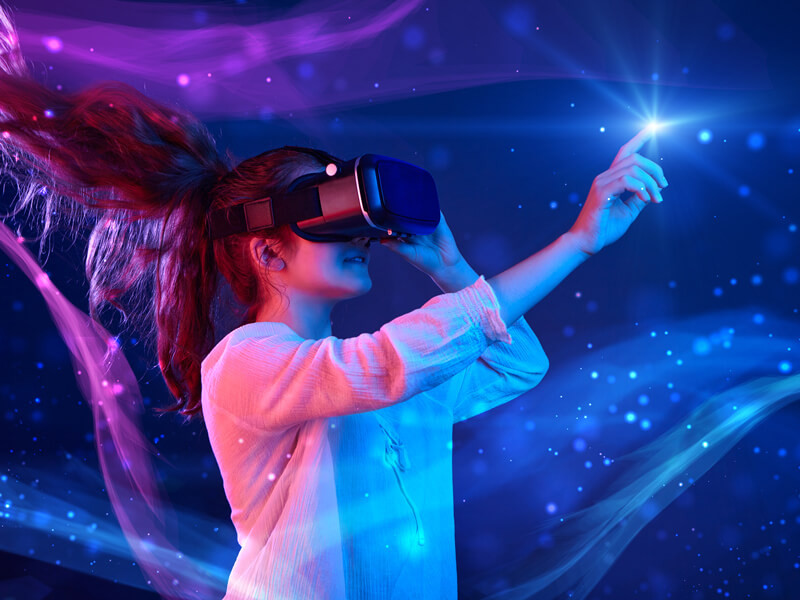 [Speaker Notes: obiettivo: creare oer per insegnanti ma anche per ricercatori.]
La sfida
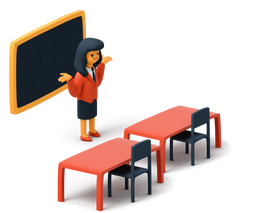 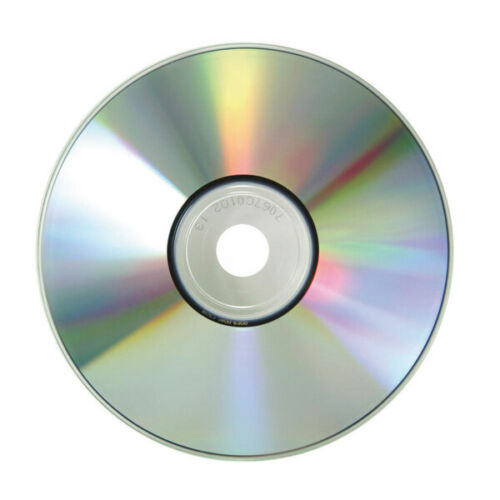 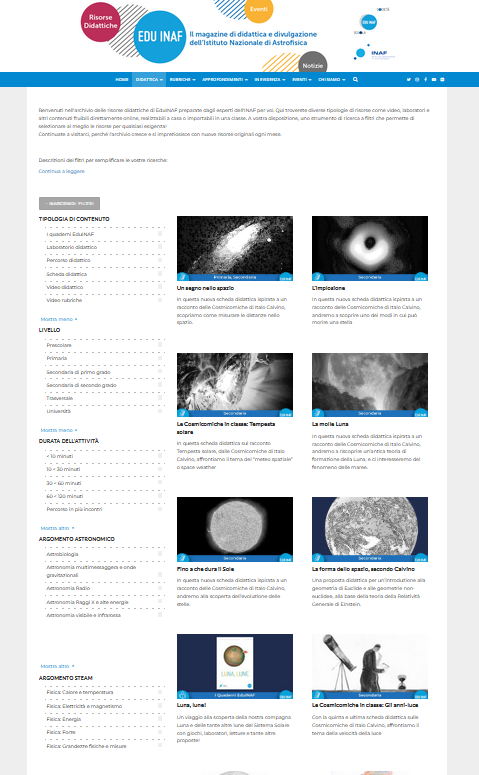 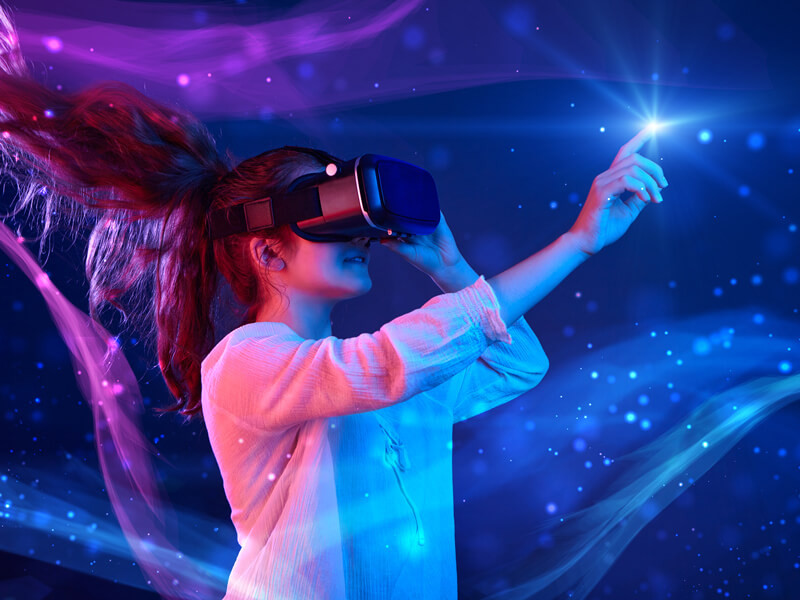 OER?
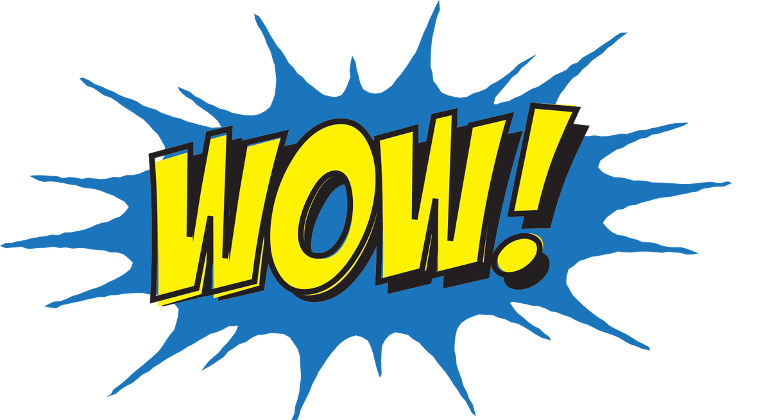 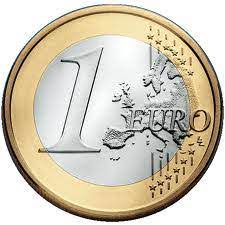 [Speaker Notes: Ma sono OER?- sono acessibili? considerando anche la tecnologia della scuola…
- sono free ma anche a costo basso (esempio: se l’attività richiede ua termocamera…)
- sono utilizzabili in classe?
- hanno l’effetto wow? Sono interessanti epr insegnanti con poco tmepo?]
Multidisciplinari
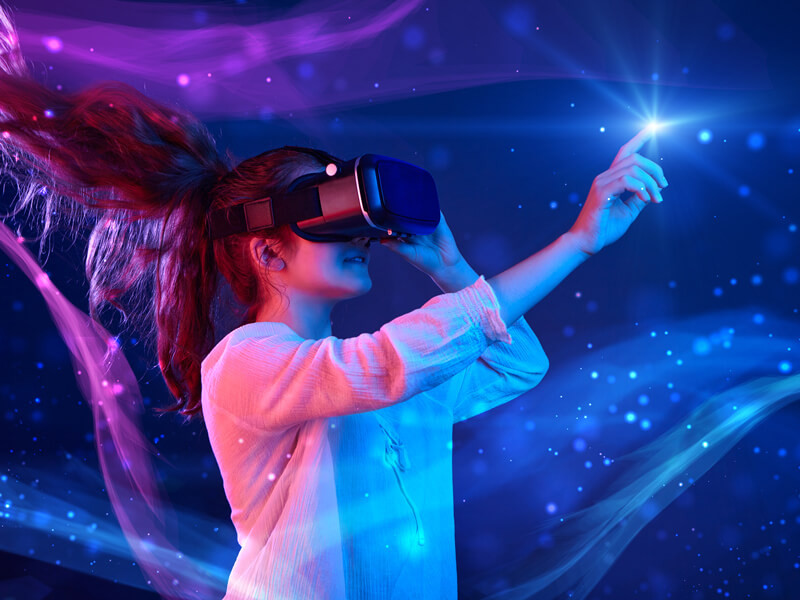 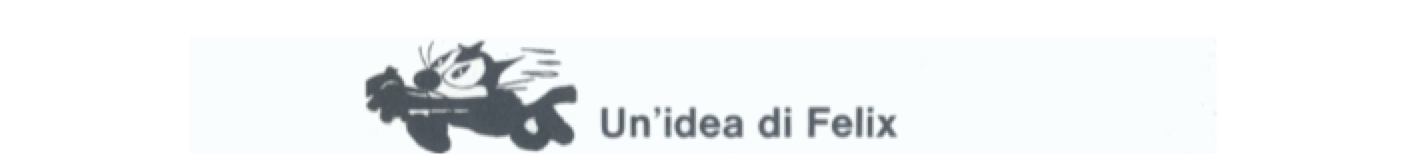 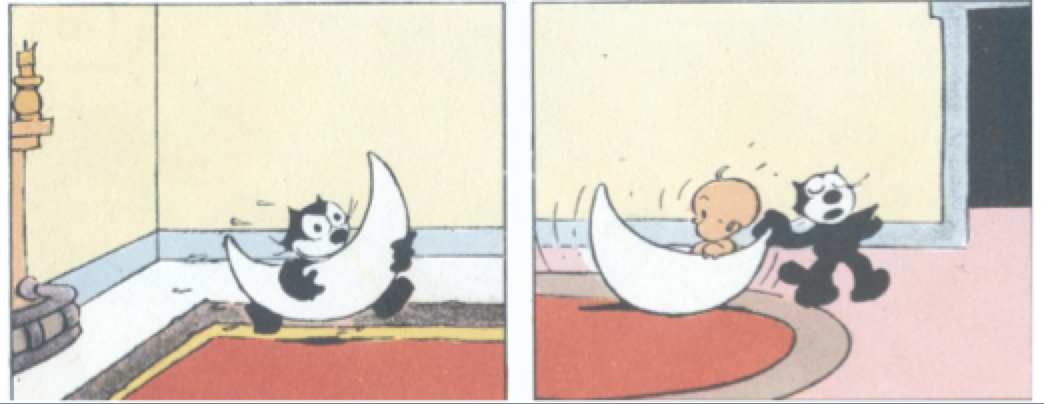 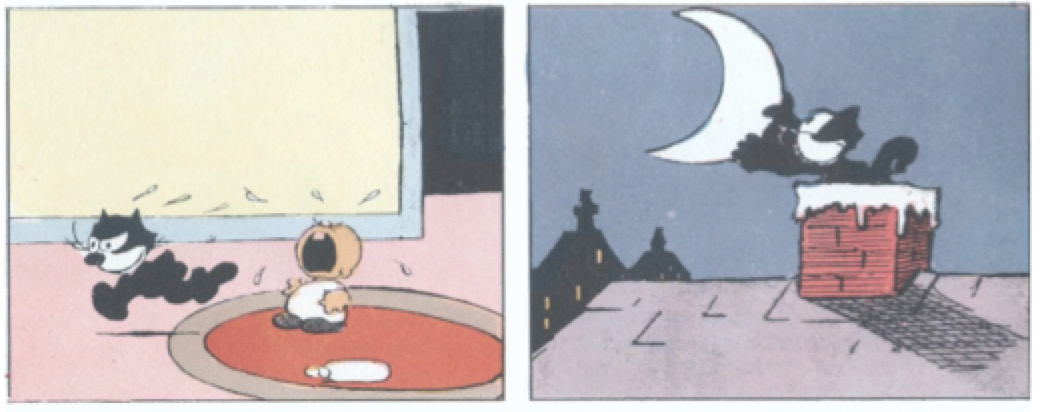 #astronomyforabetterworld
[Speaker Notes: astronomia non curriculare ma di grande fascino ->usata come strumento]
Utilizzabili
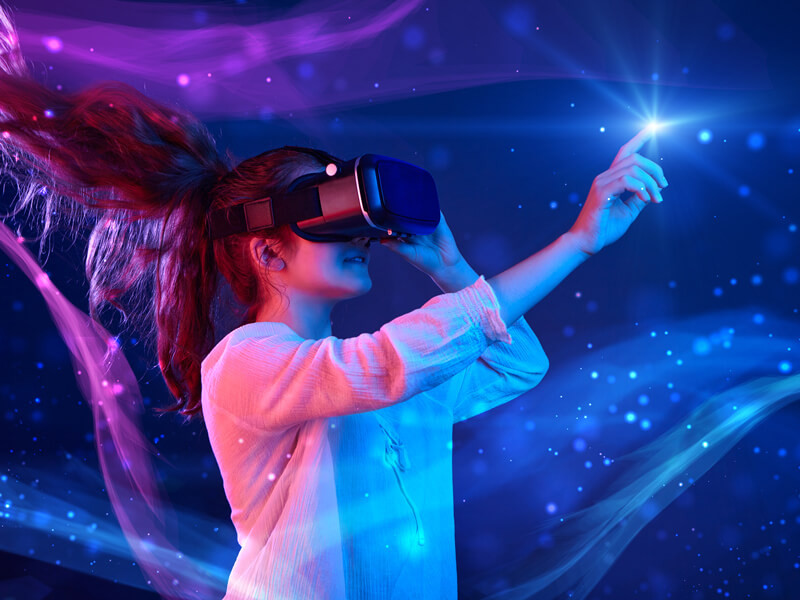 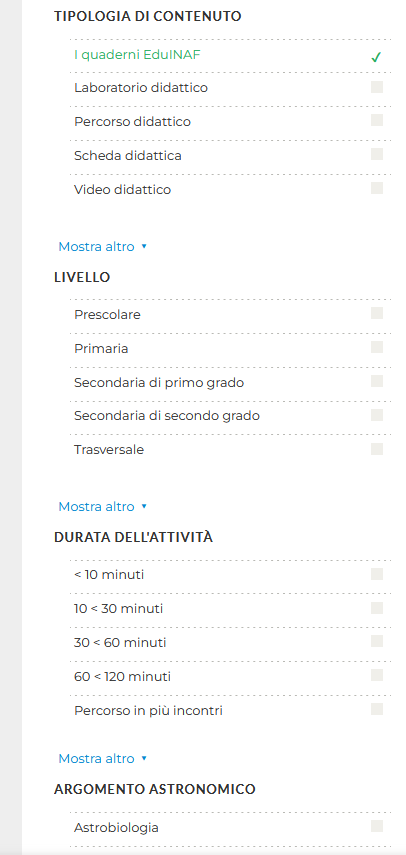 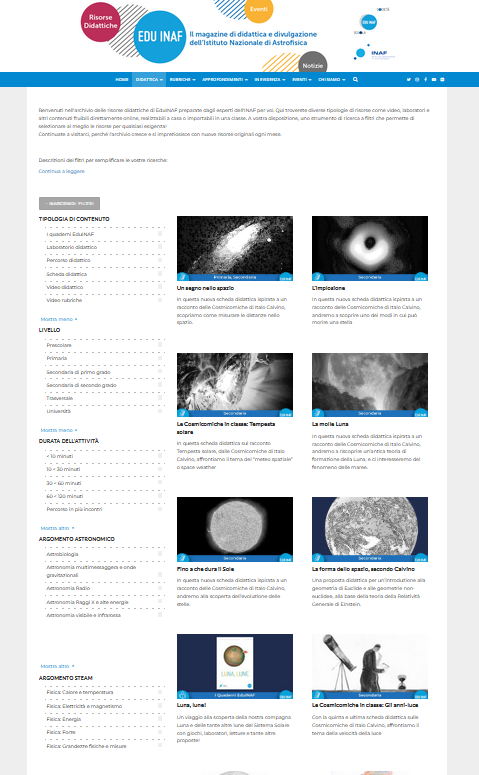 [Speaker Notes: L’accessibilità e l’utilizzabilitàL’importanza dei filtri, delle parole chiave]
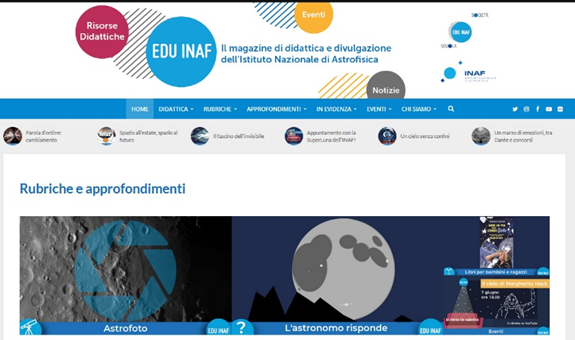 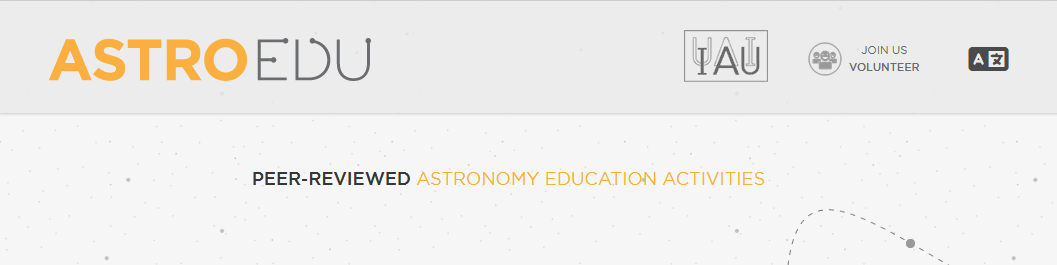 AstroEDU
EduINAF
[Speaker Notes: Secondo esmepio è astroedu]
AstroEDU
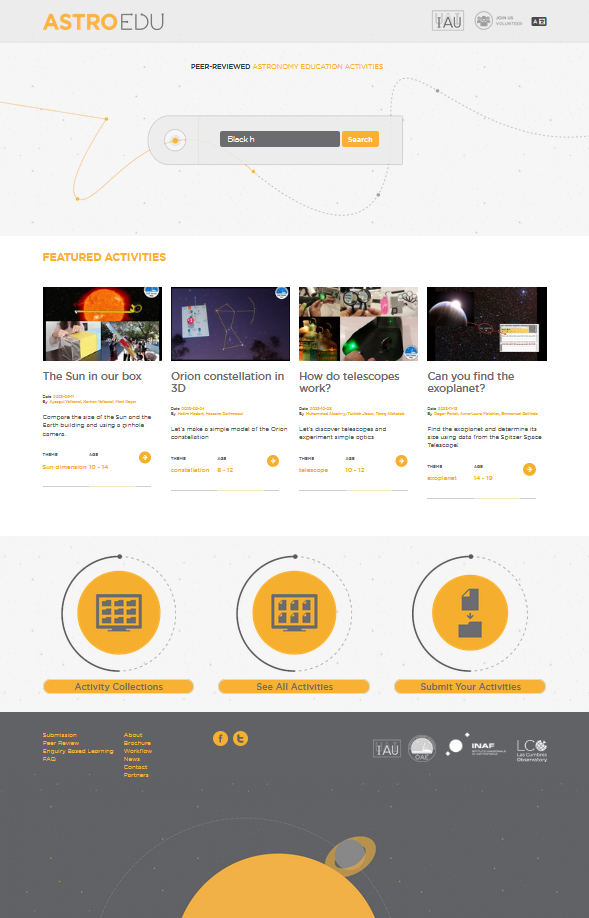 [Speaker Notes: Cos’è astroedu]
AstroEDU
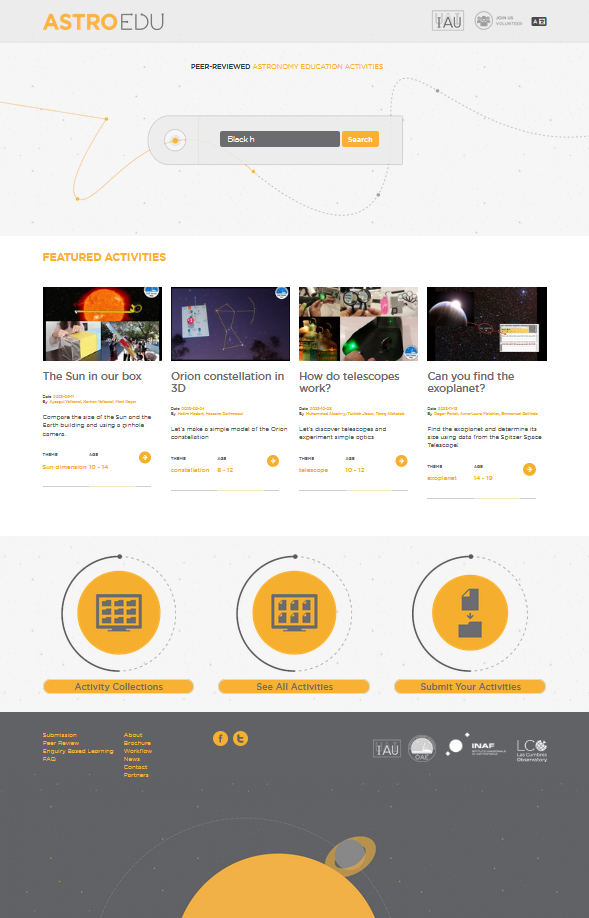 Peer Review
Doppia
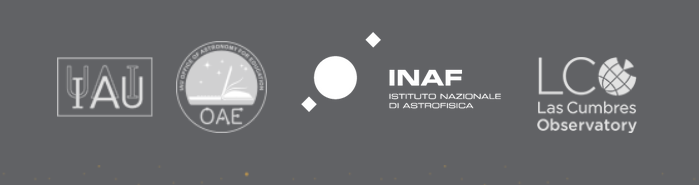 [Speaker Notes: archivio risorse didattiche della iau, sostenuto oae di cui inaf ospita il centro italiano.]
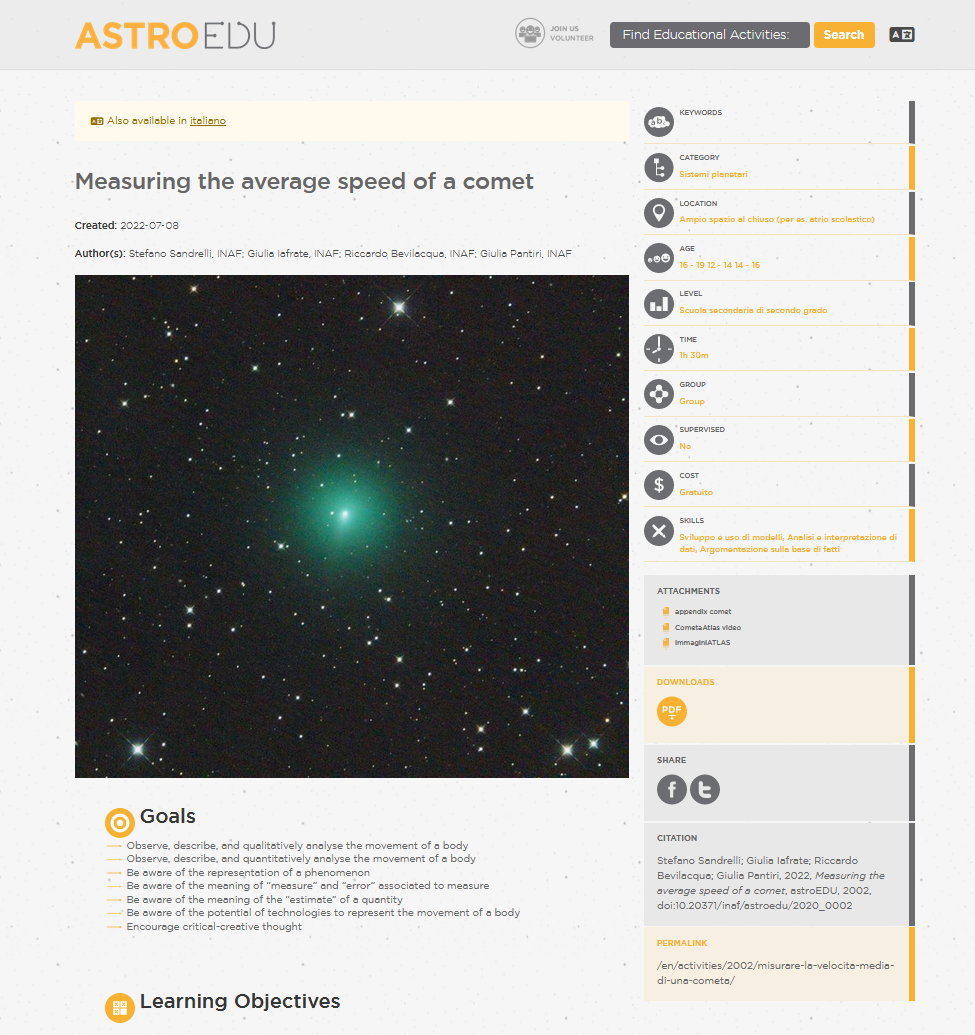 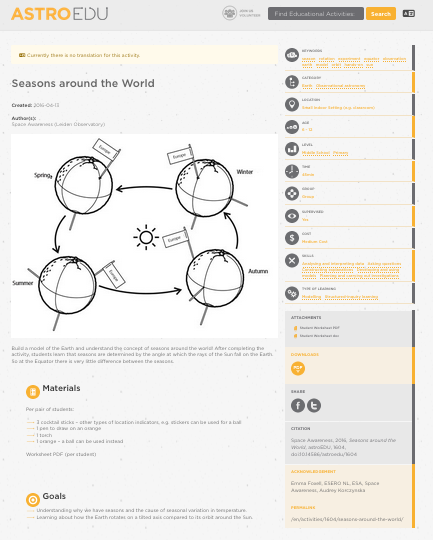 Oltre 140 
risorse nella forma 
di schede didattiche
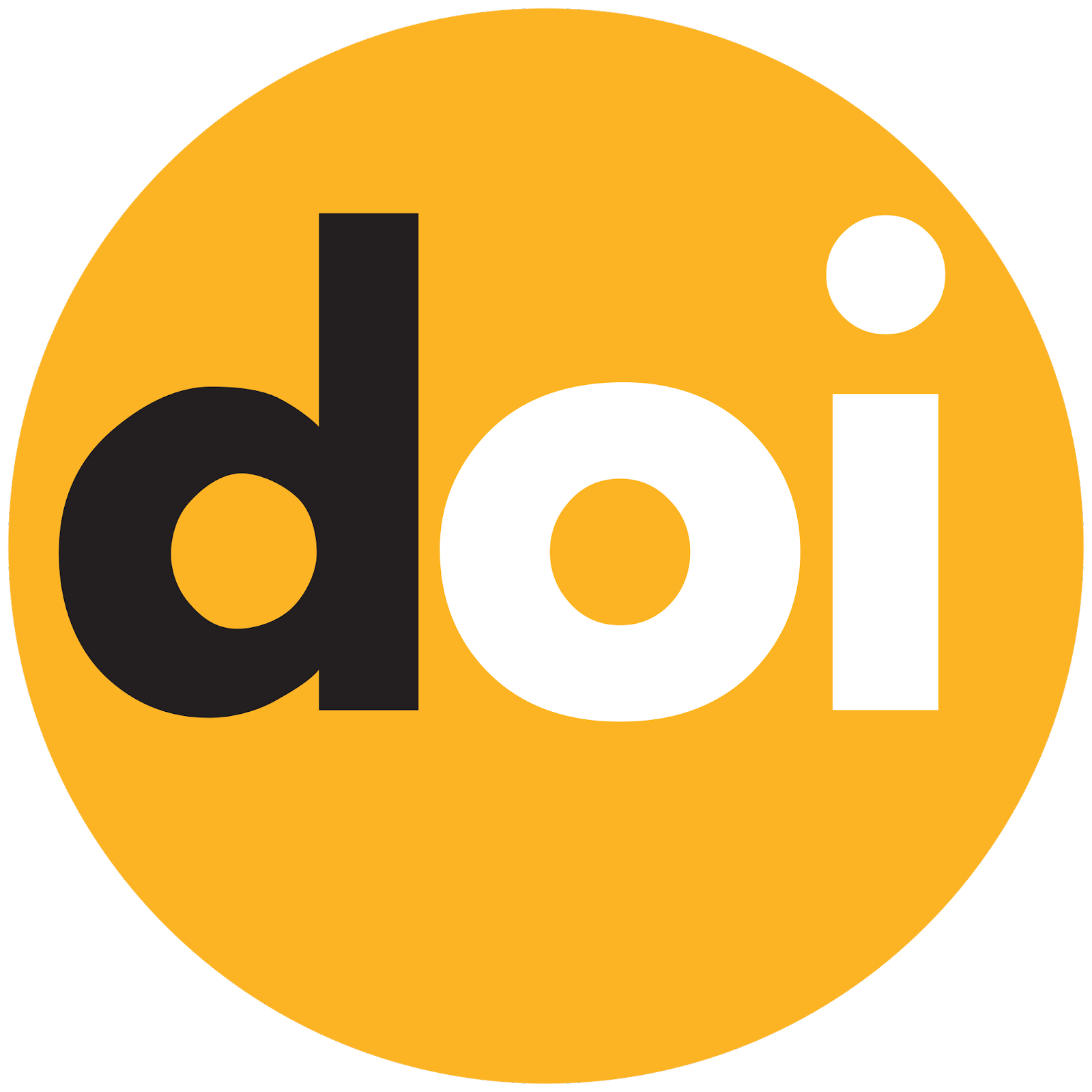 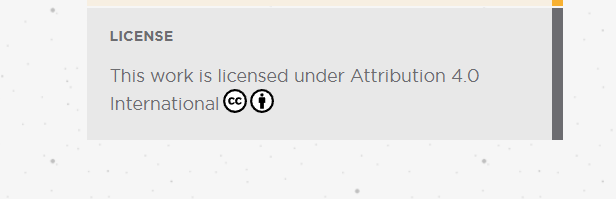 [Speaker Notes: Cos’è astroedu]
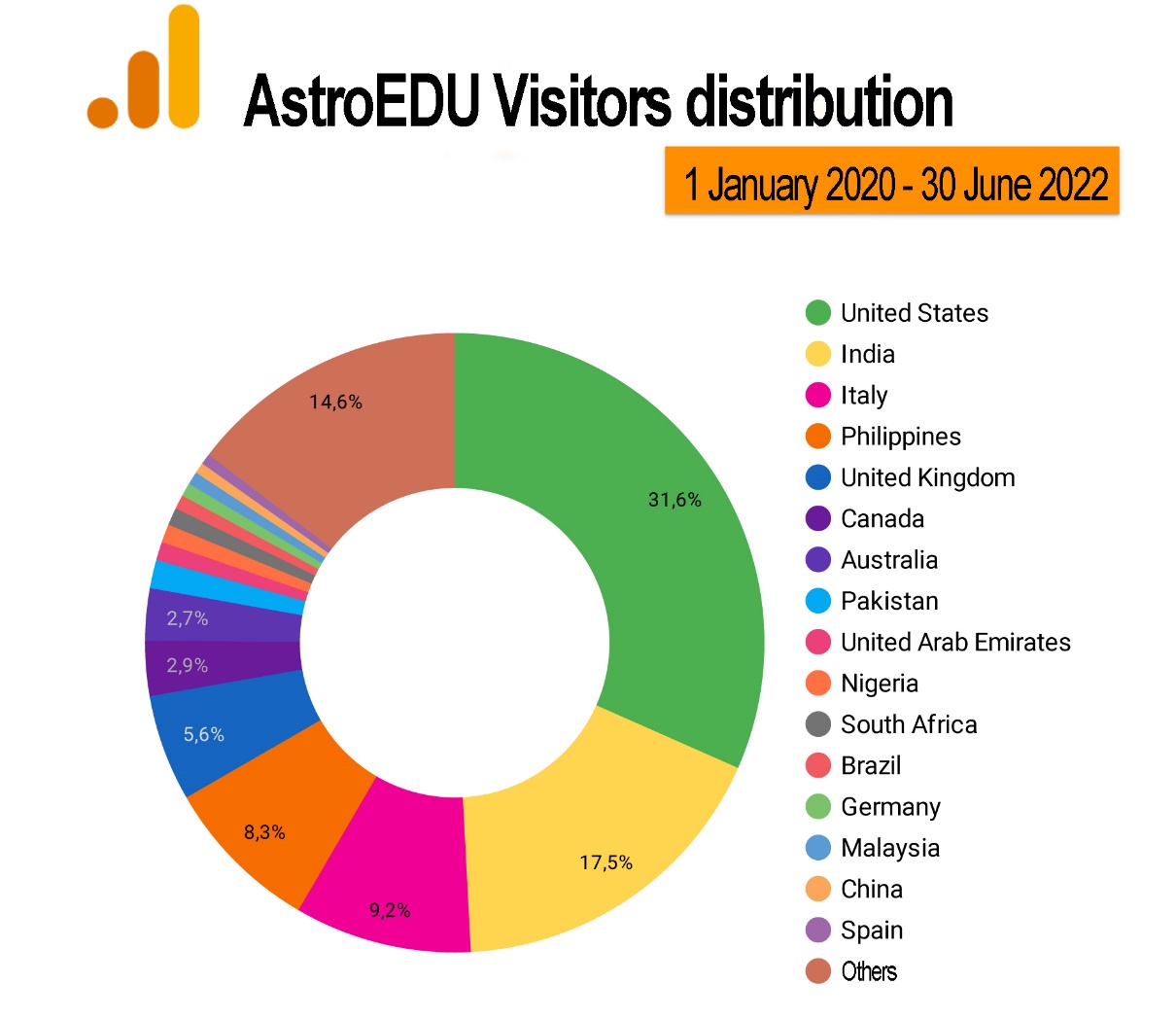 Repository 
Internazionale multilingue

Da tutto 
il mondo
&
per tutto
il mondo
[Speaker Notes: difficolta aggiuntive]
La sfida è ancora più complessa
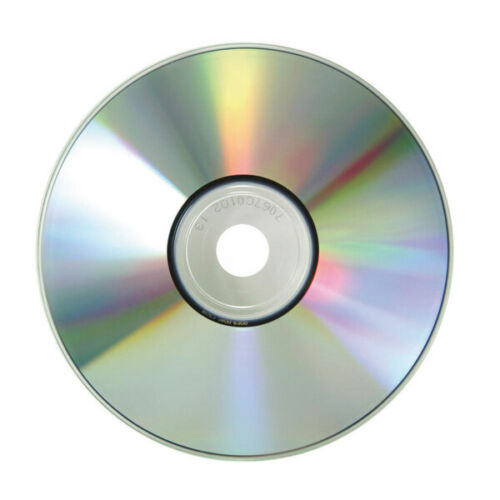 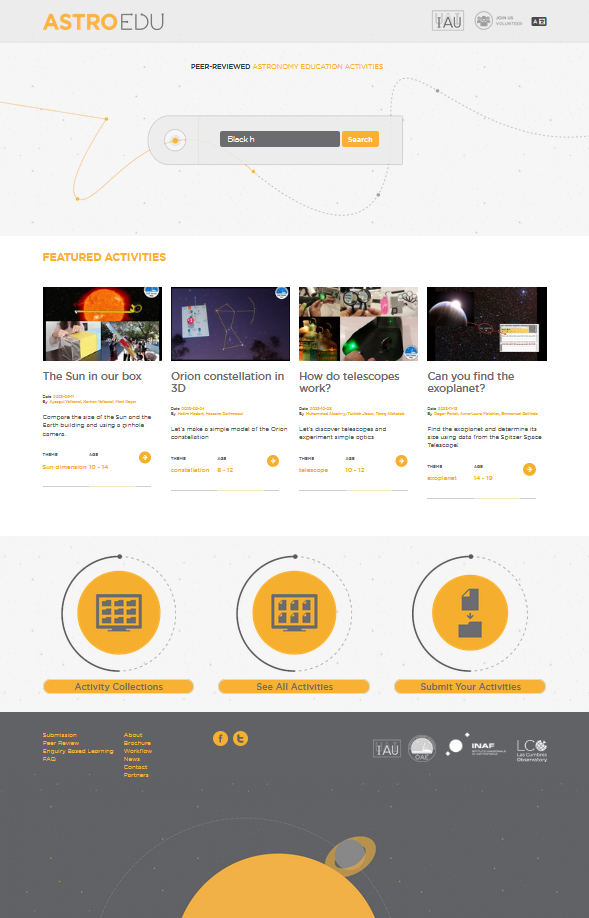 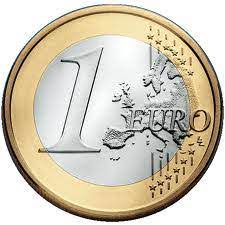 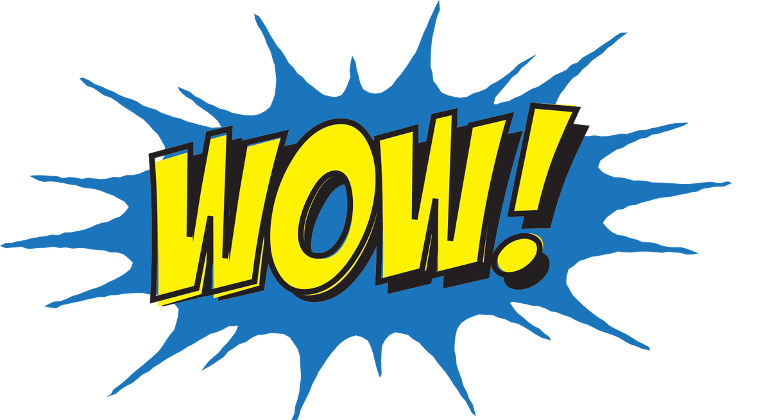 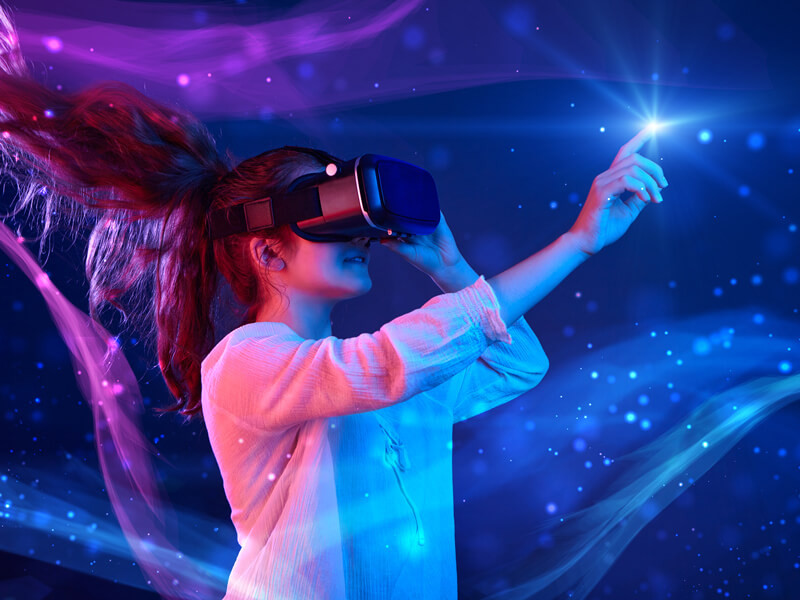 OER?
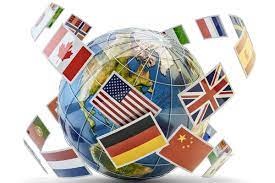 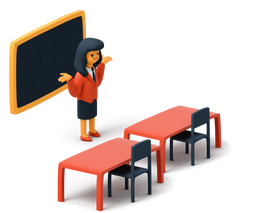 [Speaker Notes: alal sifda di eduinaf si aggounge la problematica di avere un repository mondiale…]
Conclusioni
Chi è più “open” di noi?
Non chiamiamola Terza missione (ma facciamola!)
EBL: condividiamo il metodo e non solo il risultato
EduINAF & AstroEDU: OER?
La scheda didattica: il nostro dataset
#AstronomyForABetterWorld
#astronomyforabetterworld
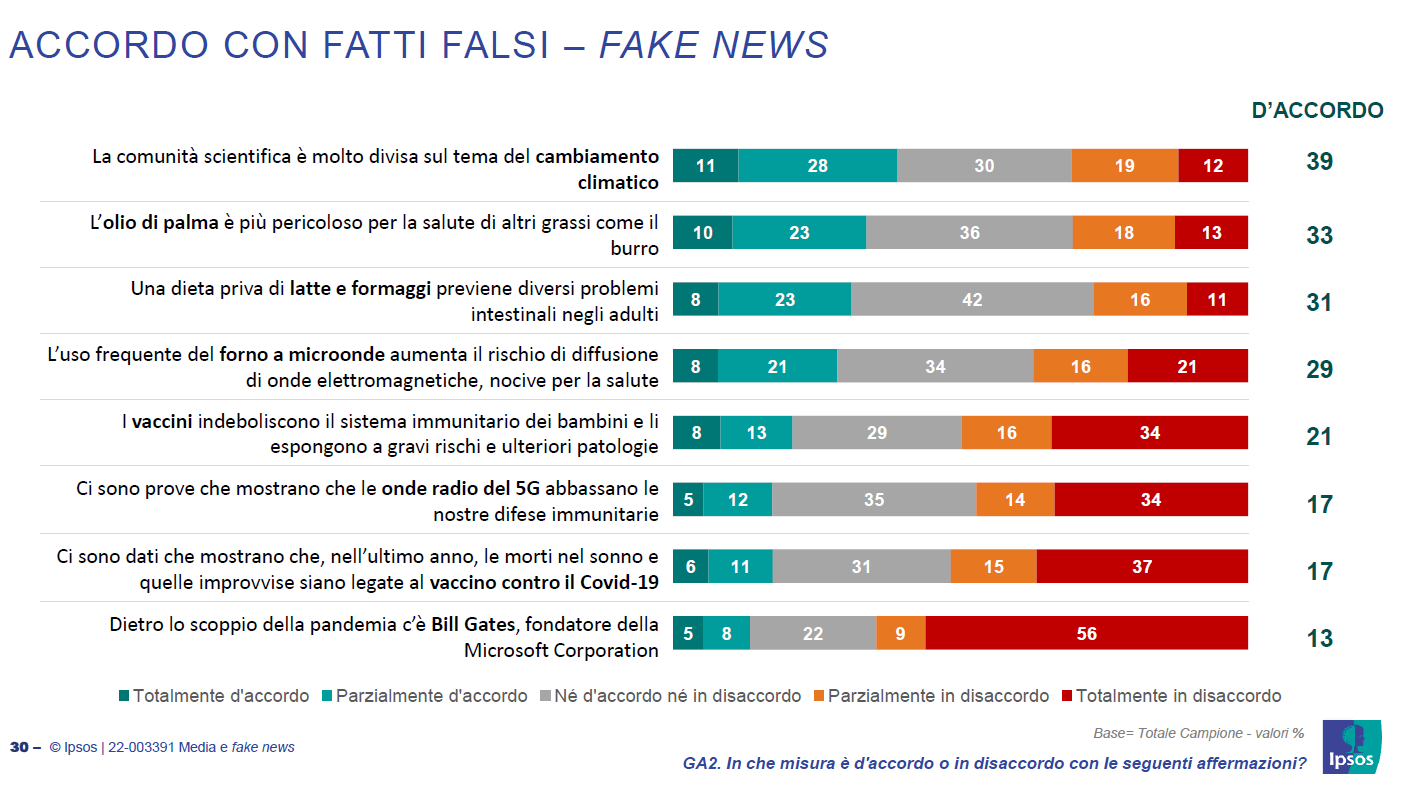